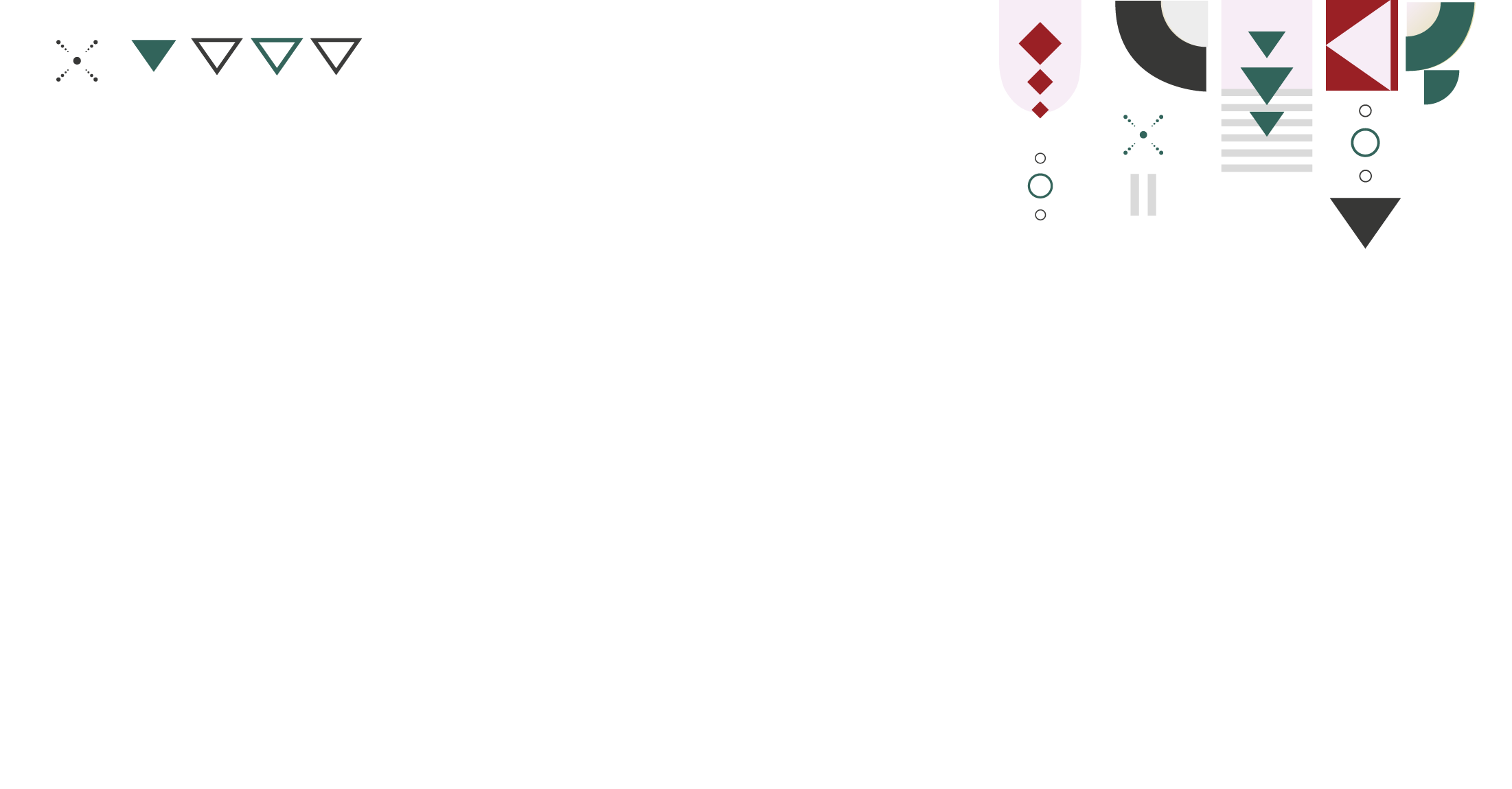 Presentation title
Author(s) name(s)
Company or company logo
Dear speakers!
Using this template is optional, but desirable to make conference style uniform. 
If you use your own template, please, insert the ProfsoUX logo (below) on one of the title pages.
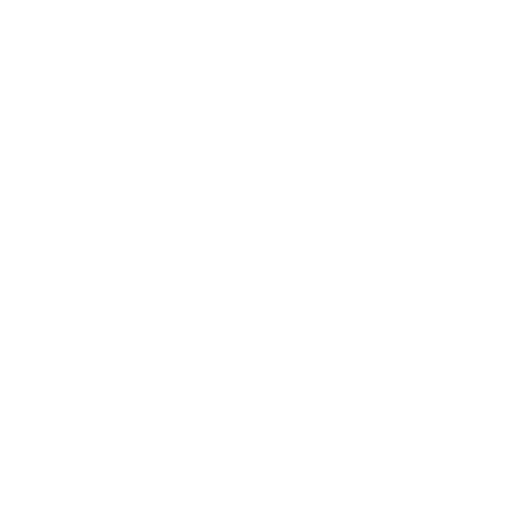 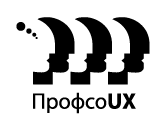 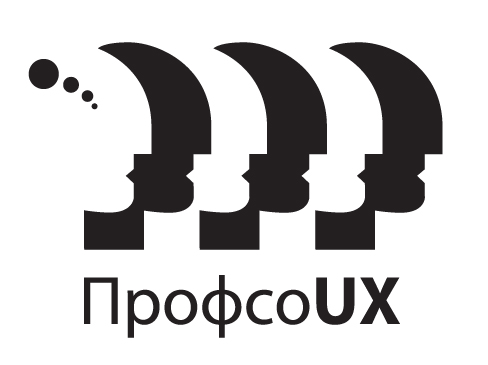 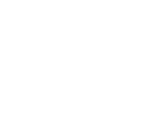 Transparent
White background
For the dark background
Прозрачный фон
Непрозрачный фон